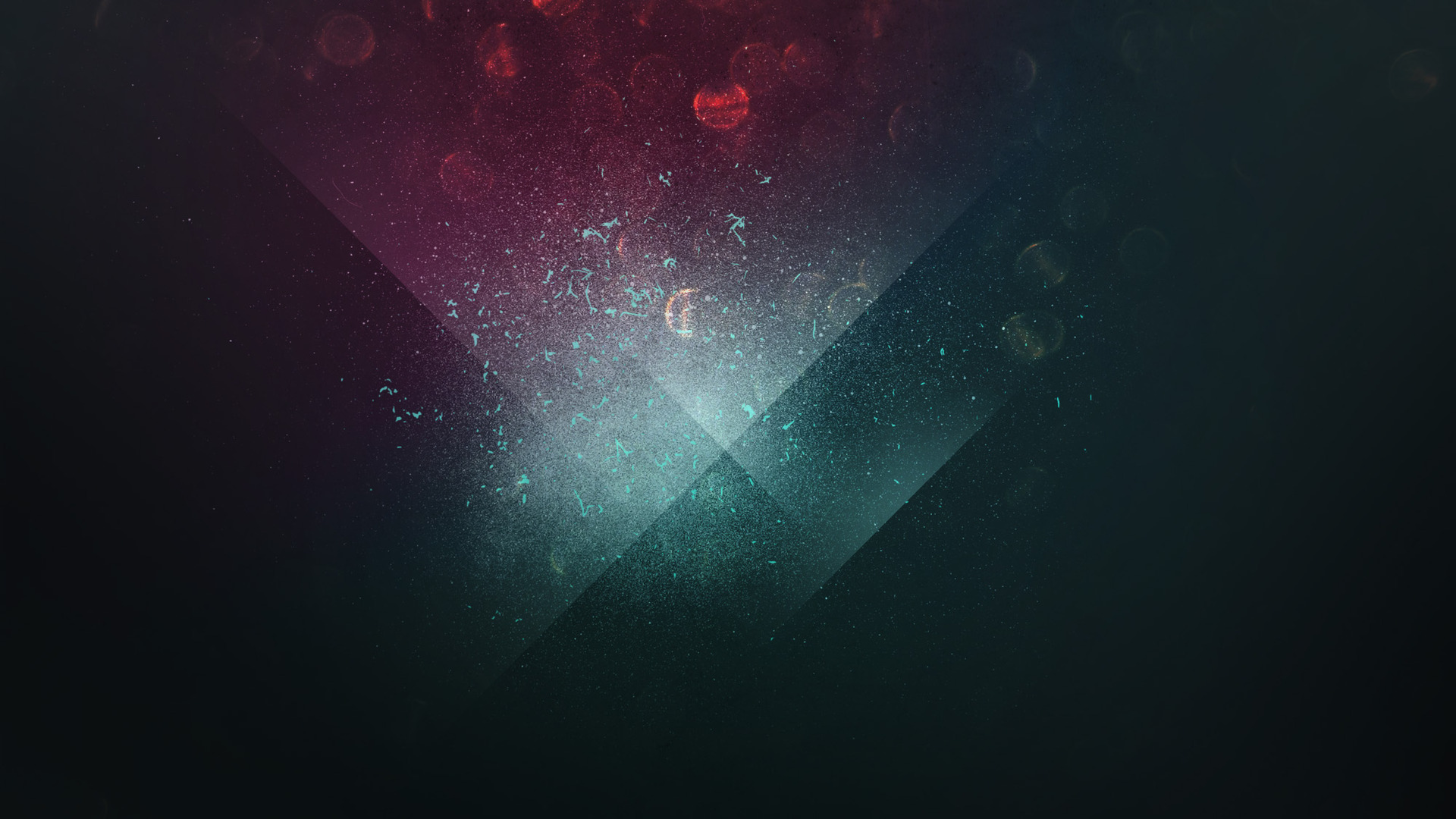 David’s
Prayer
1 Chronicles 29.10-20
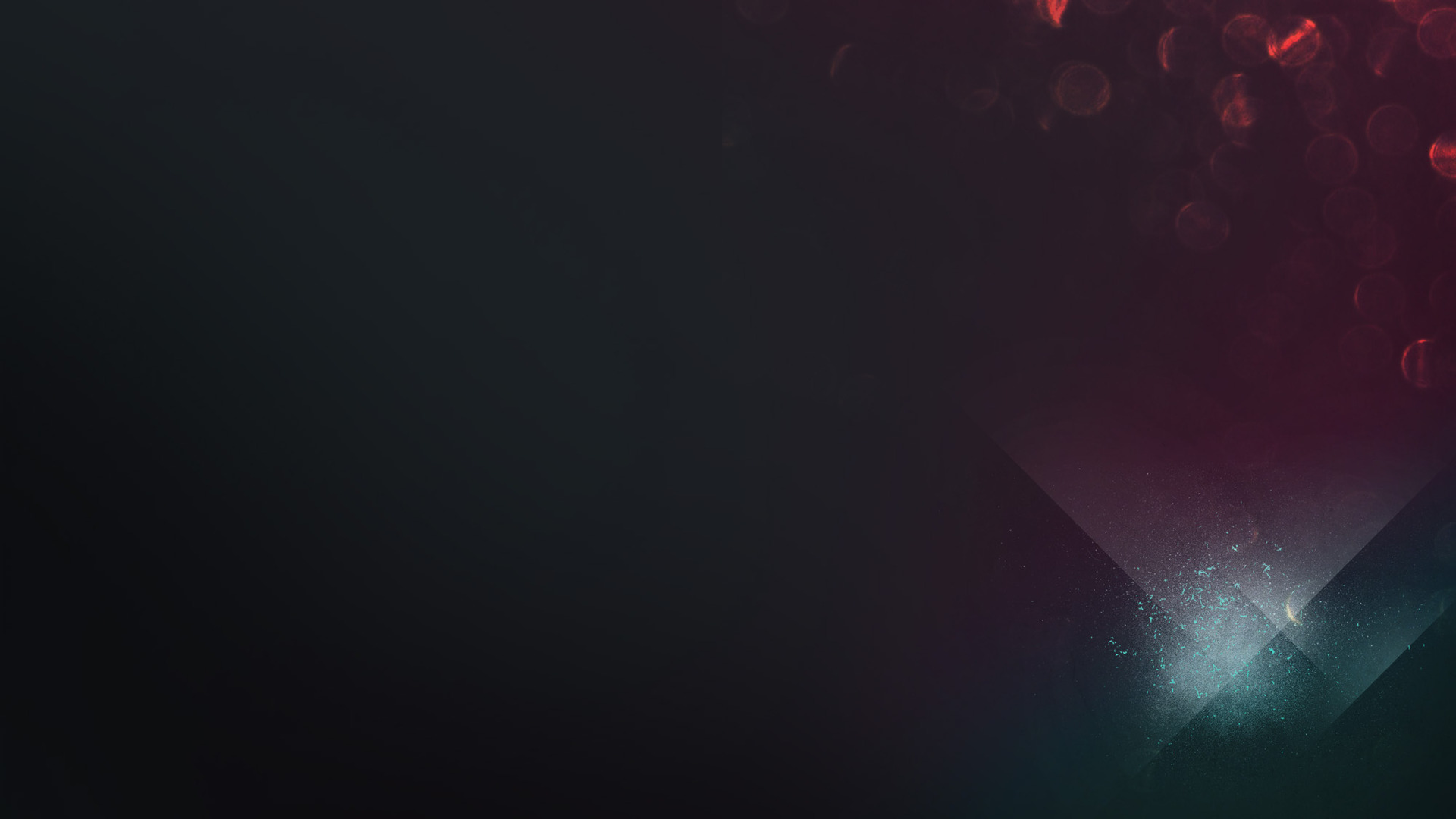 10 So David blessed the LORD in the sight of all the assembly; and David said, “Blessed are You, O LORD God of Israel our father, forever and ever. 11 “Yours, O LORD, is the greatness and the power and the glory and the victory and the majesty, indeed everything that is in the heavens and the earth; Yours is the dominion, O LORD, and You exalt Yourself as head over all. 12 “Both riches and honor come from You, and You rule over all, and in Your hand is power and might; and it lies in Your hand to make great and to strengthen everyone. 13 “Now therefore, our God, we thank You, and praise Your glorious name.
David’s
Prayer
1 Chronicles 29.10-20
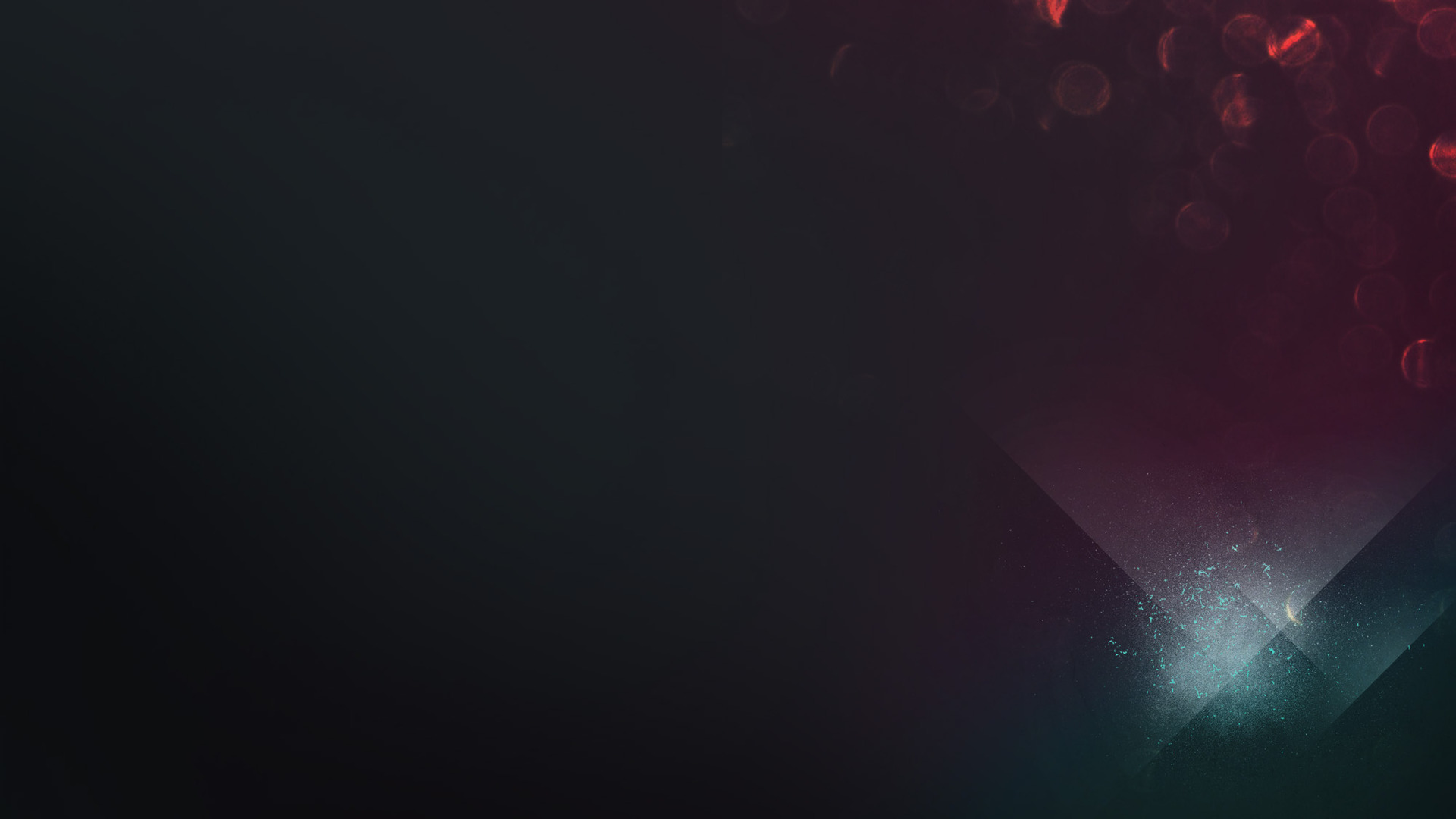 14 “But who am I and who are my people that we should be able to offer as generously as this? For all things come from You, and from Your hand we have given You. 15 “For we are sojourners before You, and tenants, as all our fathers were; our days on the earth are like a shadow, and there is no hope. 16 “O LORD our God, all this abundance that we have provided to build You a house for Your holy name, it is from Your hand, and all is Yours.
David’s
Prayer
1 Chronicles 29.10-20
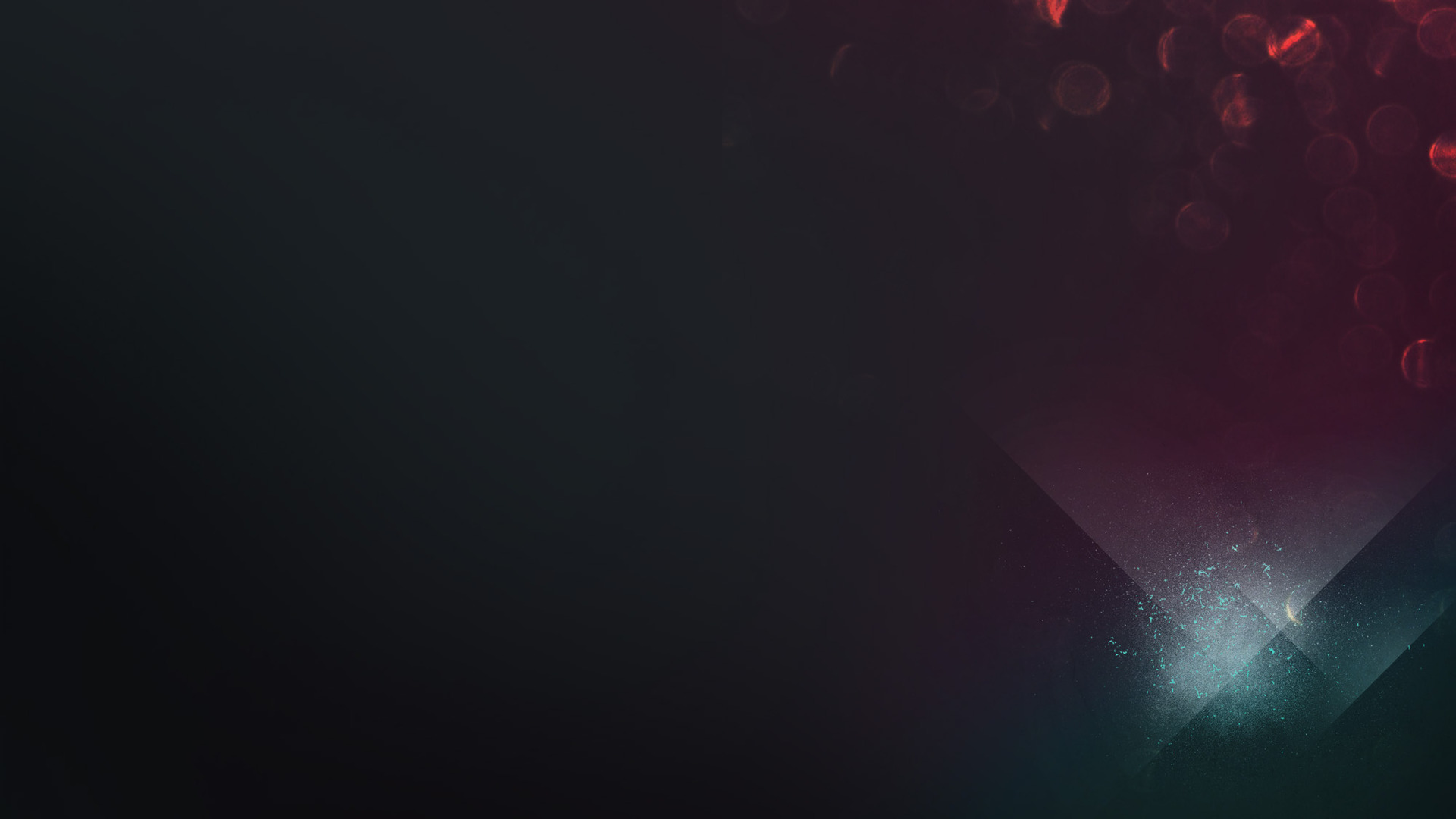 17 “Since I know, O my God, that You try the heart and delight in uprightness, I, in the integrity of my heart, have willingly offered all these things; so now with joy I have seen Your people, who are present here, make their offerings willingly to You. 18 “O LORD, the God of Abraham, Isaac and Israel, our fathers, preserve this forever in the intentions of the heart of Your people, and direct their heart to You; 19 and give to my son Solomon a perfect heart to keep Your commandments, Your testimonies and Your statutes, and to do them all, and to build the temple, for which I have made provision.”
David’s
Prayer
1 Chronicles 29.10-20
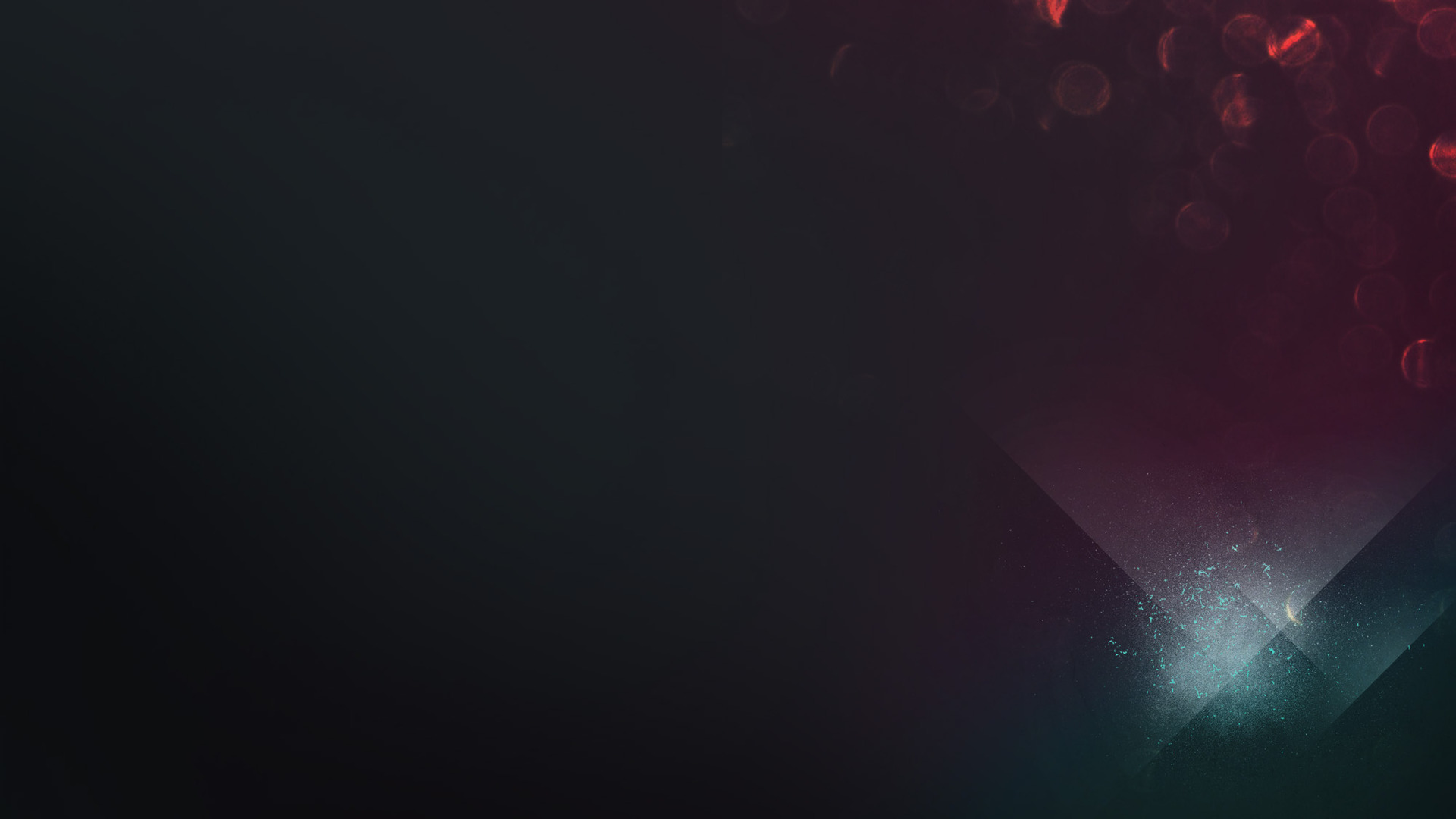 Don’t Forget That God Is The Real Cause For Celebrating (Vss. 10-13)
Be Willing With Your Offerings(Vss. 14-16)
Make Sure Your Heart Is Directed To The Lord (Vss. 17-19)
David’s
Prayer
1 Chronicles 29.10-20
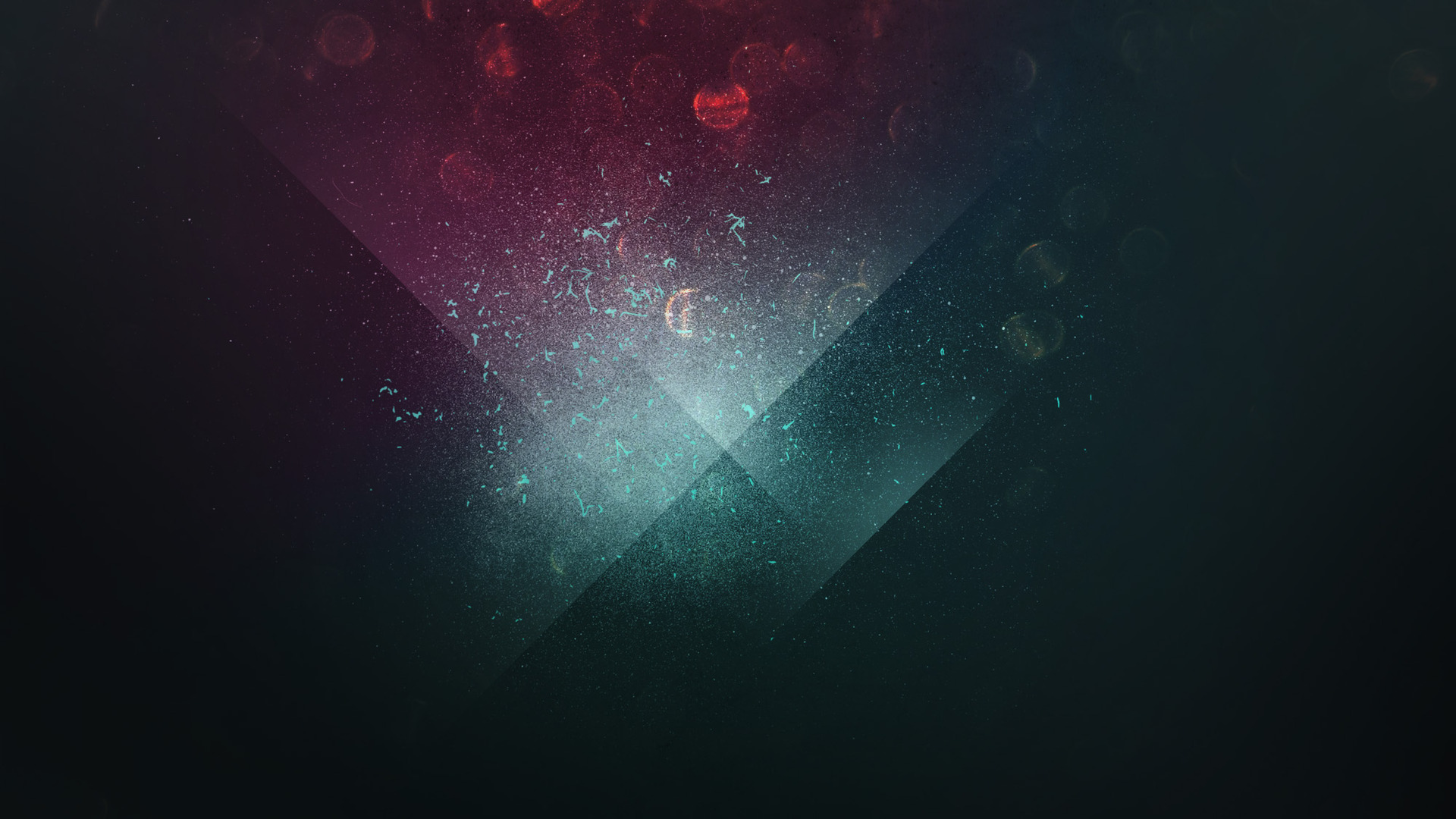 “Now bless the Lord your God”
1 Chronicles 29.20